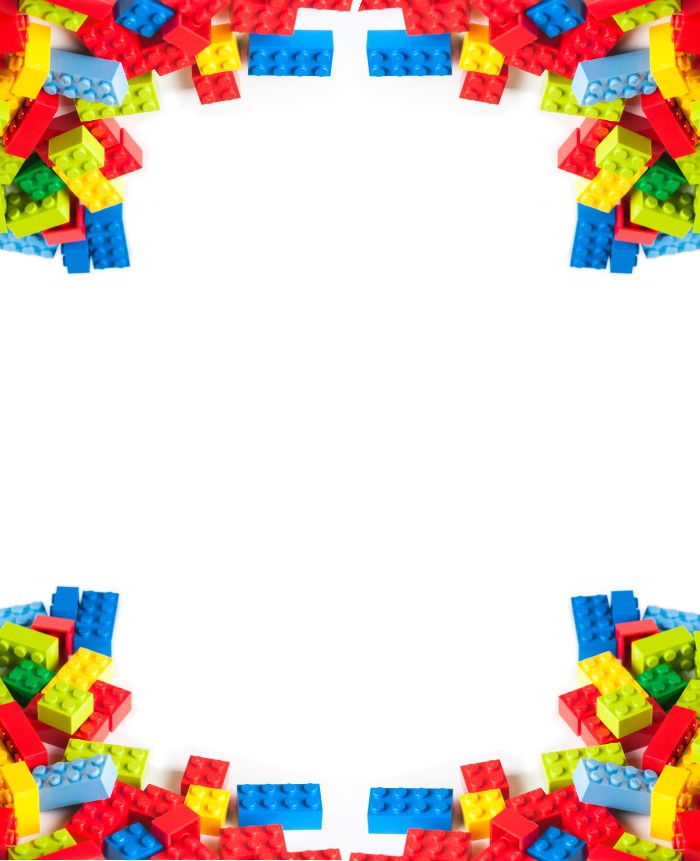 Мастер-класс: «Использование образовательных конструкторов LEGO на уроках и во внеурочной деятельности»
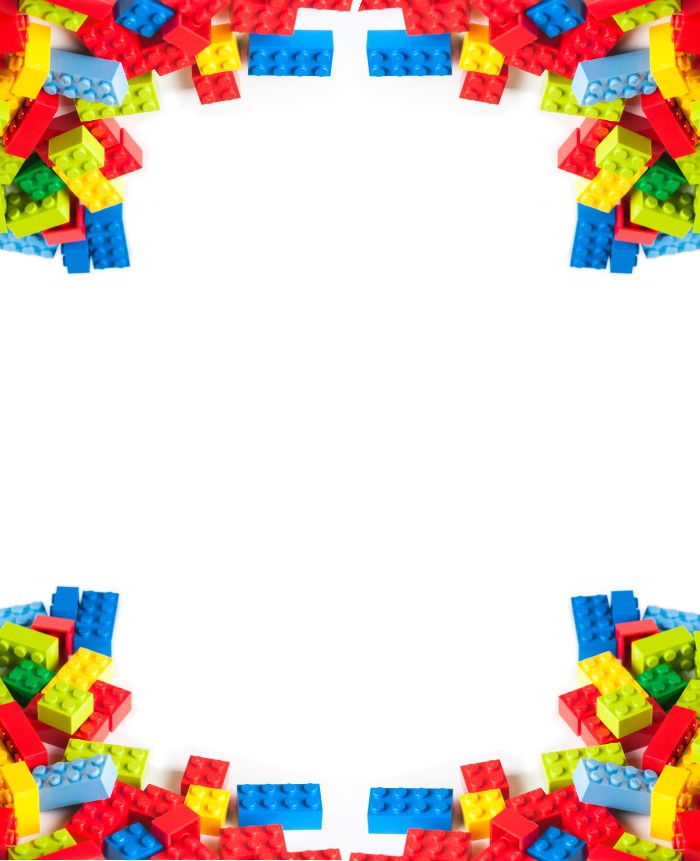 Мастер-класс: «Использование конструкторов LEGO на уроках и во внеурочной деятельности »
Развитие словарного запаса и навыков общения при объяснении работы модели
Установление причинно-следственных связей.
Коллективная выработка идей, упорство при реализации некоторых из них.
Анализ результатов и поиск новых решений.
Экспериментальное исследование, оценка (измерение) влияния отдельных факторов.
Проведение систематических наблюдений и измерений.
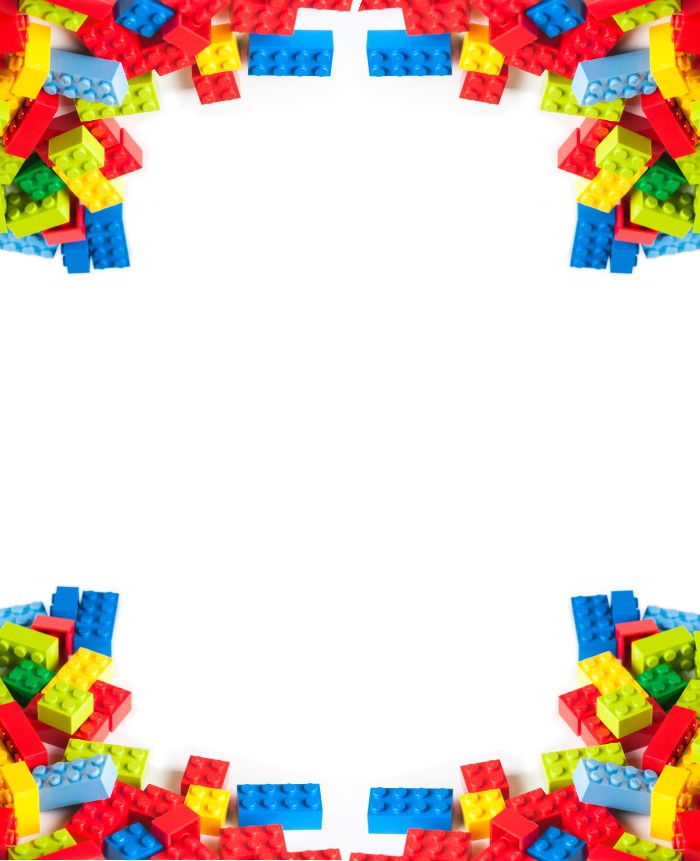 Мастер-класс: «Использование образовательных конструкторов LEGO на уроках и во внеурочной деятельности»
Использование таблиц для отображения и анализа данных.
Логическое мышление и программирование заданного поведения модели
Написание и воспроизведение сценария с использованием модели для наглядности и драматургического эффекта.
Формирование у учащихся целостного представления об окружающем мире.
Формирование у учащихся целостного представления о мире, созданном руками человека и о его взаимодействием с миром природы.
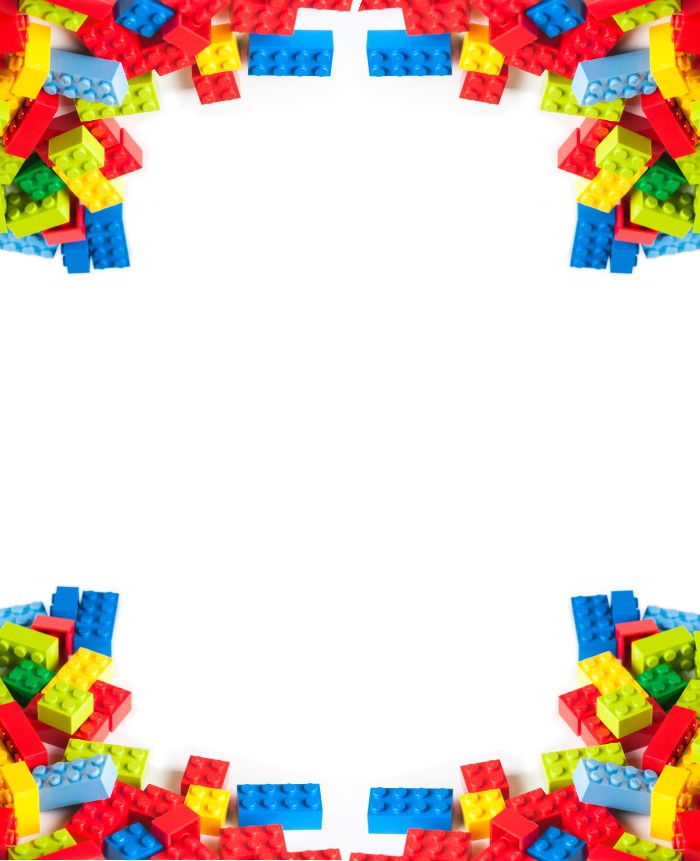 LEGO Education «Технология и физика»
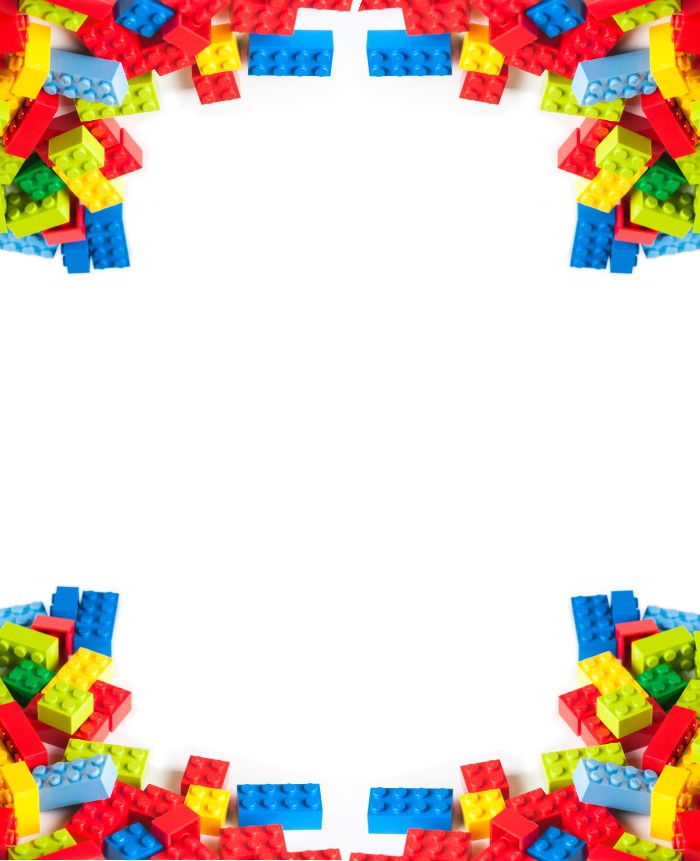 LEGO Education «Технология и физика»
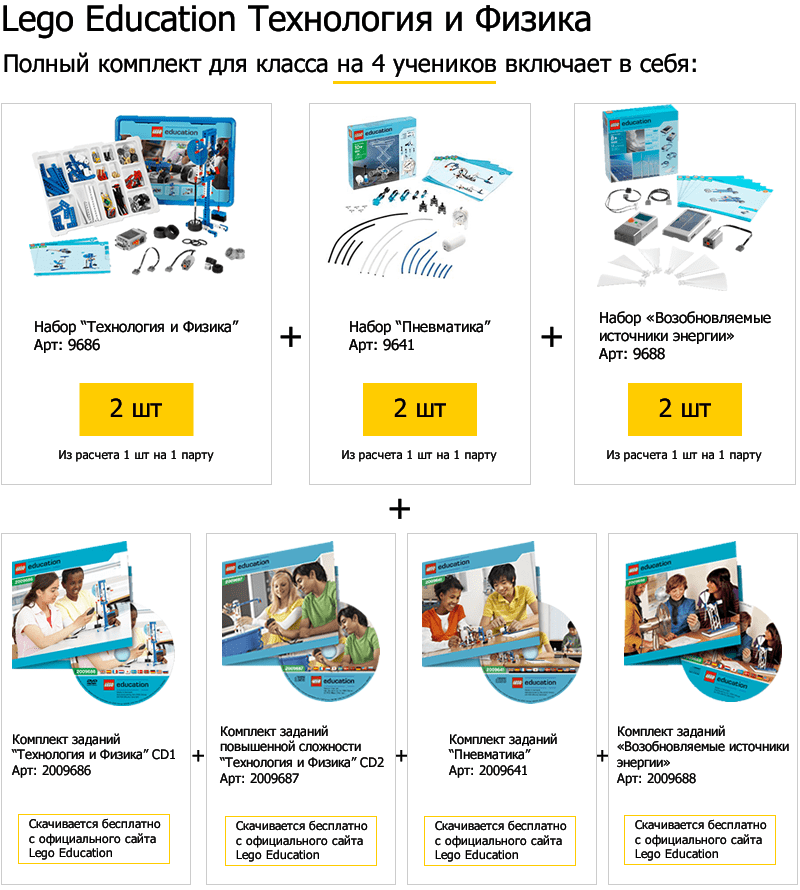 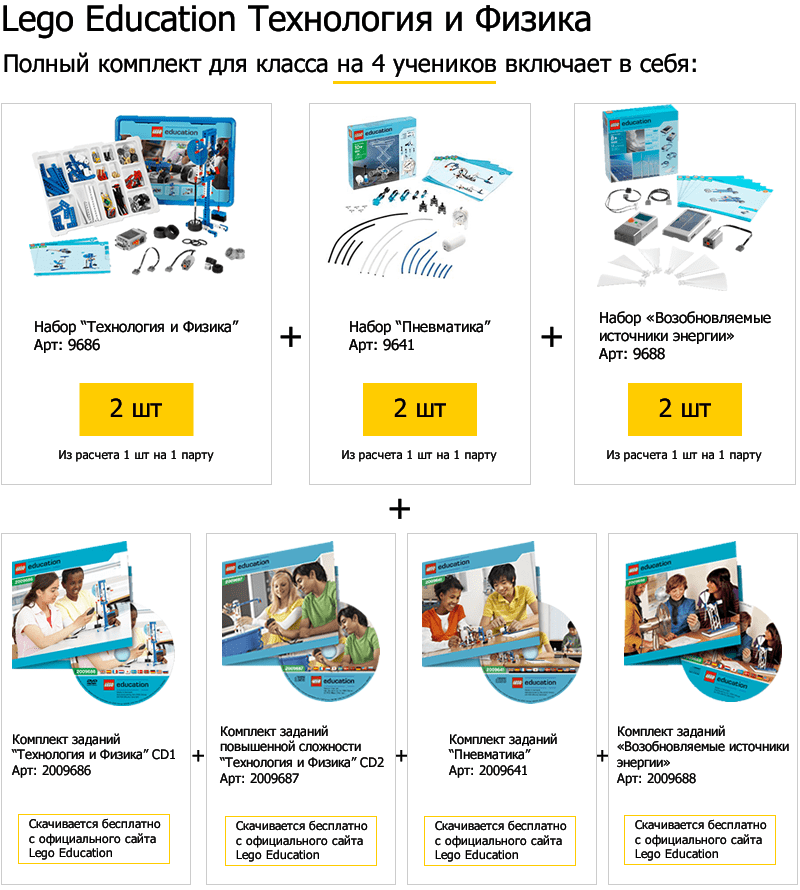 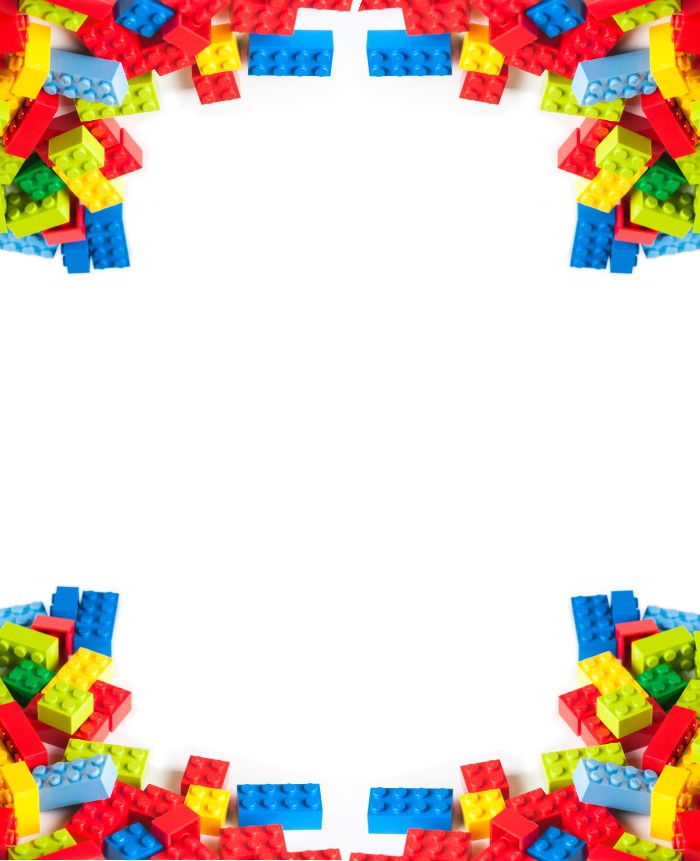 «Рычажные весы»
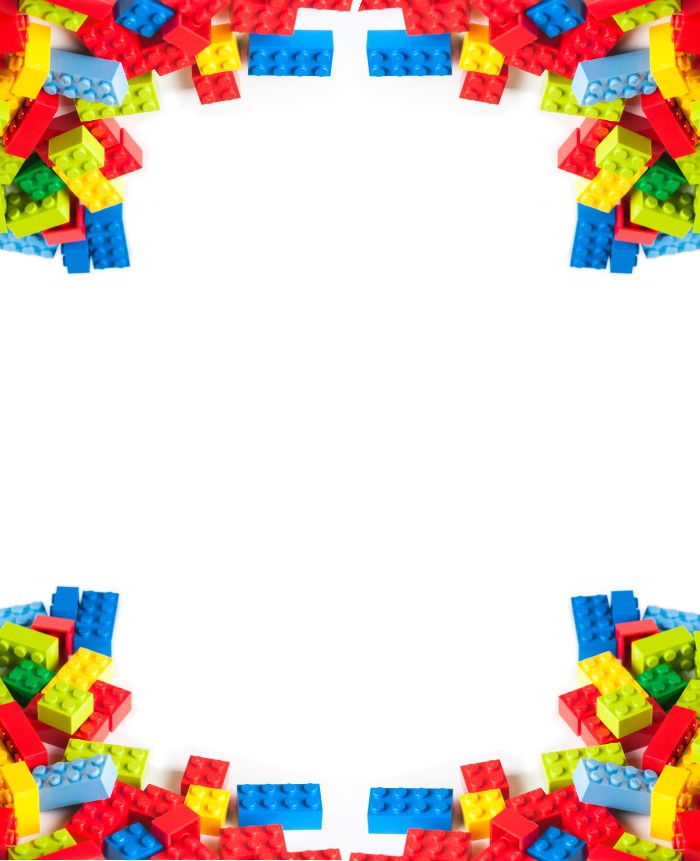 СОБЛЮДАЙТЕ    ПРАВИЛА ТЕХНИКИ БЕЗОПАСНОСТИ!
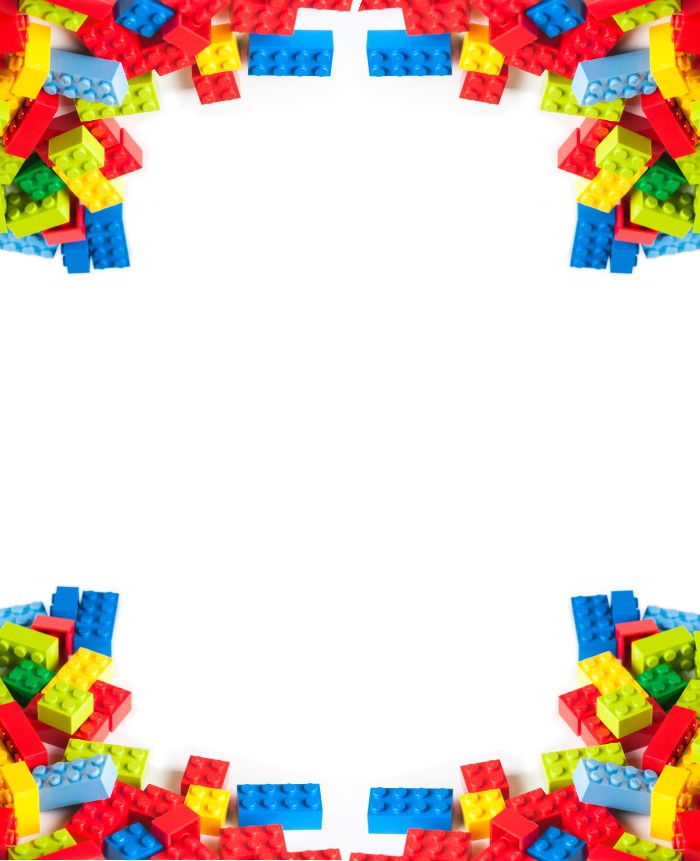 «Определить выигрыш в силе»
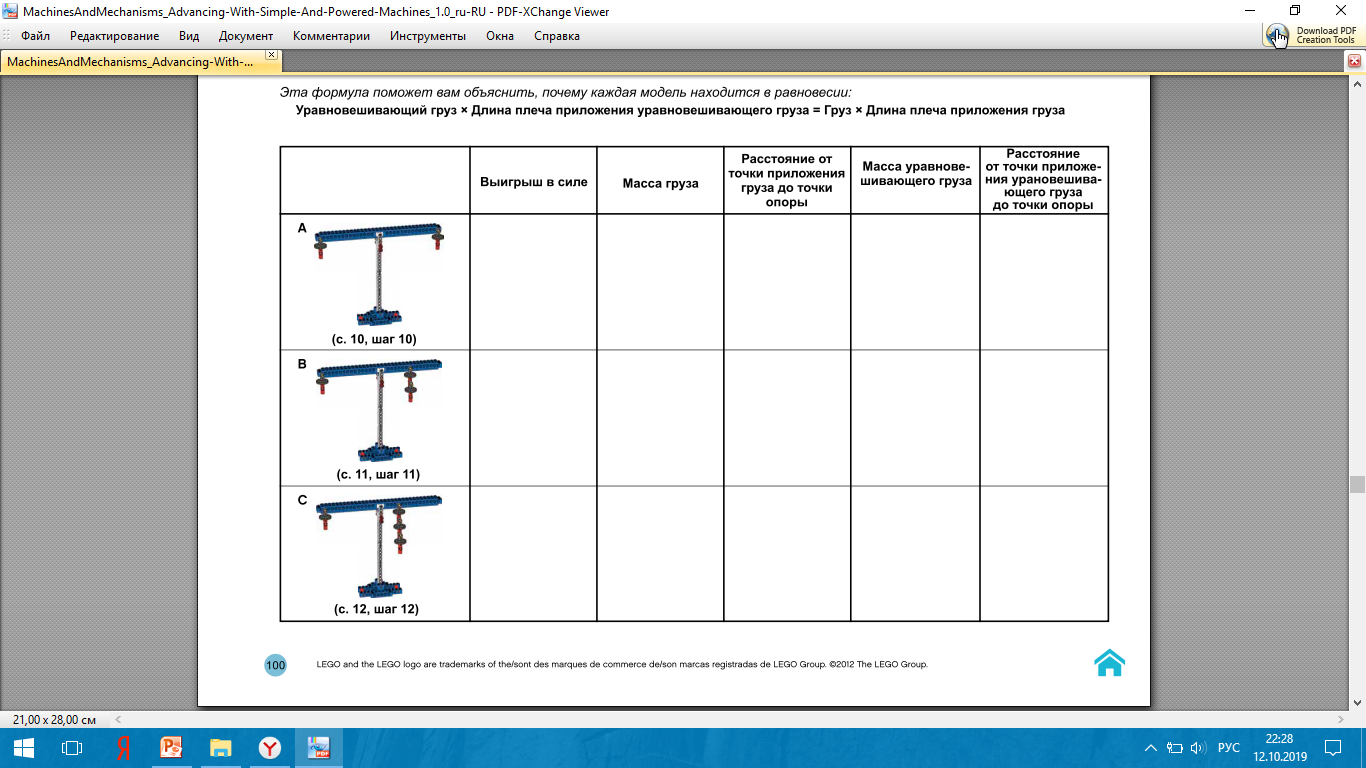 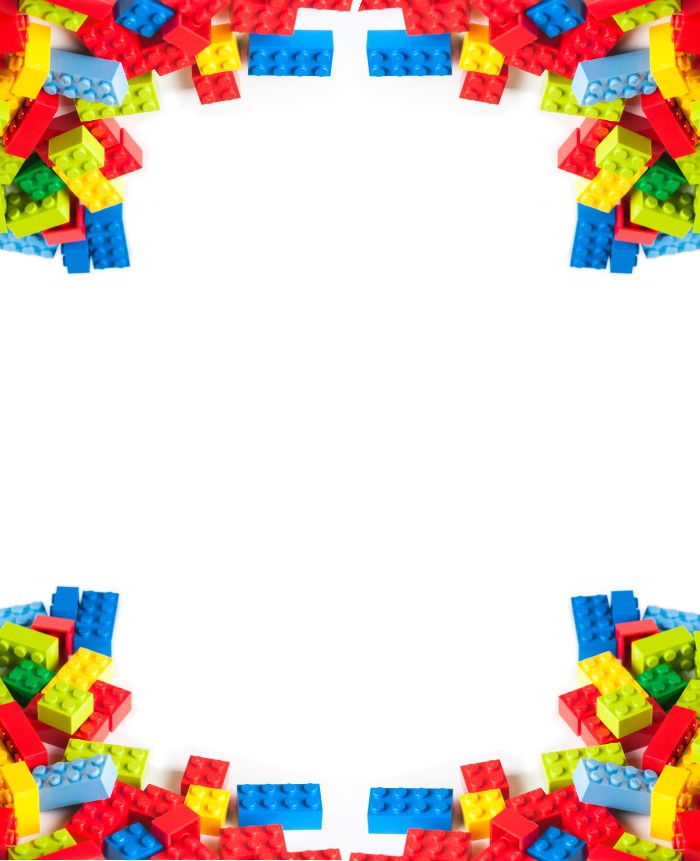 Тягач
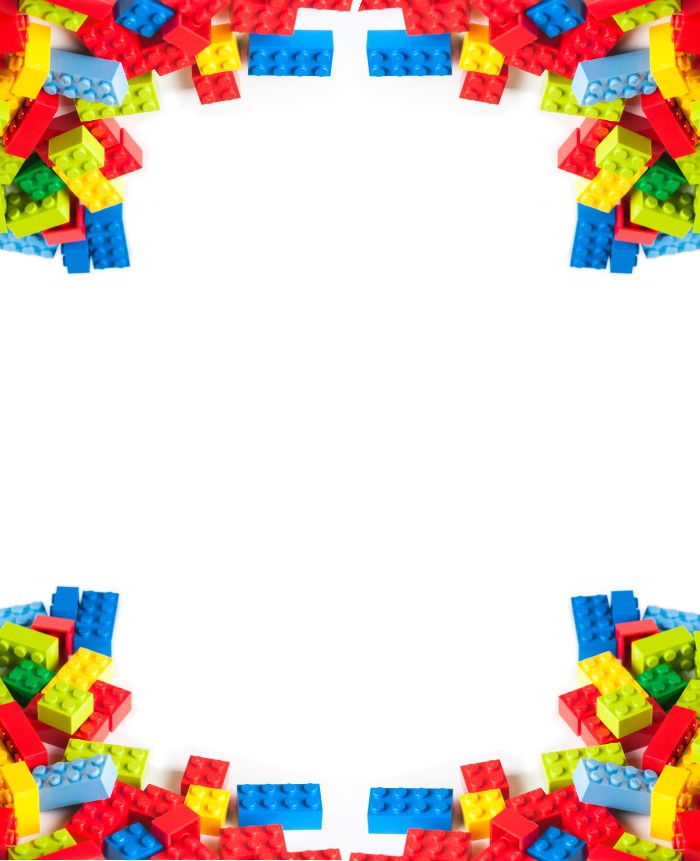 СПАСИБО ЗА ВНИМАНИЕ!